M
A
T
R
I
X
2
S
W
I
K
U
N
D
E
G4
Wetenschappelijke schrijfwijze van een getal
© André Snijers
Wetenschappelijke schrijfwijze van een getal
G4
De zon in cijfers
Moleculen
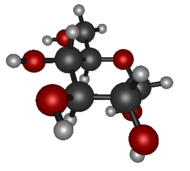 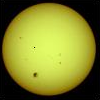 Volume: 1,412 x 1018 km3
(1,3 miljoen x de aarde)
Massa: 1,991 x 1030 kg
(333 000 x de aarde)
Massa van een molecuul:
1,6605402 x 10-27 kg
Elektromagnetische straling
Saturnus in cijfers
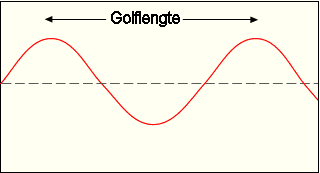 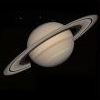 Röntgenstraling: golflengtes tussen
ongeveer 0,01 nm en 4,5 nm
1 nm = 10-9 m (nm -> nanometer)
Massa: 5,688 x 1026 kg
Voorbeelden
Wetenschappelijke schrijfwijze van een getal
G4
Grote en kleine getallen en hun wetenschappelijke schrijfwijze
De wetenschappelijke schrijfwijze van een getal is een product van twee factoren.
De eerste factor is een decimaal getal met juist één cijfer   verschillend van nul vóór de komma.
De tweede factor is een macht van 10.
Machten van 10
100 = 1

10-3 = 0,001 (duizendste)

10-6 = 0,000 001 (miljoenste)

10-9 = 0,000 000 001 (miljardste)
101 = 10

103 = 1000 

106 = 1 000 000 (miljoen)

109 = 1 000 000 000 (miljard)
Wetenschappelijke schrijfwijze van een getal
G4
3,215
10 7
Eén cijfer verschillend vannul voor de komma
en zeven decimalen
6,170 3
10 10
Eén cijfer verschillend vannul voor de komma
en tien decimalen
Van decimale naar wetenschappelijke schrijfwijze
.
32 150 000 =
Werkwijze
De wetenschappelijke schrijfwijze 
van een getal bekom je door dit getal te schrijven als:
een product van
61 703 000 000 =
.
een decimaal getal met één cijfer,verschillend van nul,voor de komma
en een macht van tien.
Wetenschappelijke schrijfwijze van een getal
G4
1,23
10 - 5
Eén cijfer verschillend vannul voor de komma
en dit cijfer stond op de vijfde plaats na de komma
10 - 4
2,02
Eén cijfer verschillend vannul voor de komma
en dit cijfer stond op de vierde plaats na de komma
Van decimale naar wetenschappelijke schrijfwijze (vervolg)
.
0,000 012 3 =
Werkwijze
De wetenschappelijke schrijfwijze 
van een getal bekom je door dit getal te schrijven als
een product van
.
0,000 202 =
een decimaal getal met één cijfer, verschillend van nul, voor de komma
en een macht van tien.
Wetenschappelijke schrijfwijze van een getal
G4
Verschuif de komma tien plaatsen naar rechts.
1010 =
Verschuif de komma negen plaatsen naar links.
10-9 =
Van wetenschappelijke naar decimale schrijfwijze
7,8 . 1010  =
78 000 000 000
10 000 000 000
8,19 . 10-9 =
0,000 000 008 19
Werkwijze
Bij een positieve exponent schuif je de komma zoveel plaatsen naar rechtsals de exponent aangeeft.
Bij een negatieve exponent schuif je de komma zoveel plaatsen naar linksals de exponent aangeeft.
Wetenschappelijke schrijfwijze van een getal
G4
wetenschappelijke schrijfwijze
Waarom een wetenschappelijke schrijfwijze?
Met de wetenschappelijke schrijfwijze kan je een getal korter schrijven.
99 400 000 000 000 =
9,94 . 1013
De wetenschappelijke notatie helpt je ook om snel getallen te vergelijken en te ordenen.
Welk getal is het grootst: het eerste of het tweede? 
         5 713 000 000 000 000 000 000    of   48 000 000 000 000 000 000 000
5,713 . 1021
4,8 . 1022
Het getal met de grootste exponent bij de macht van 10 is het grootst.